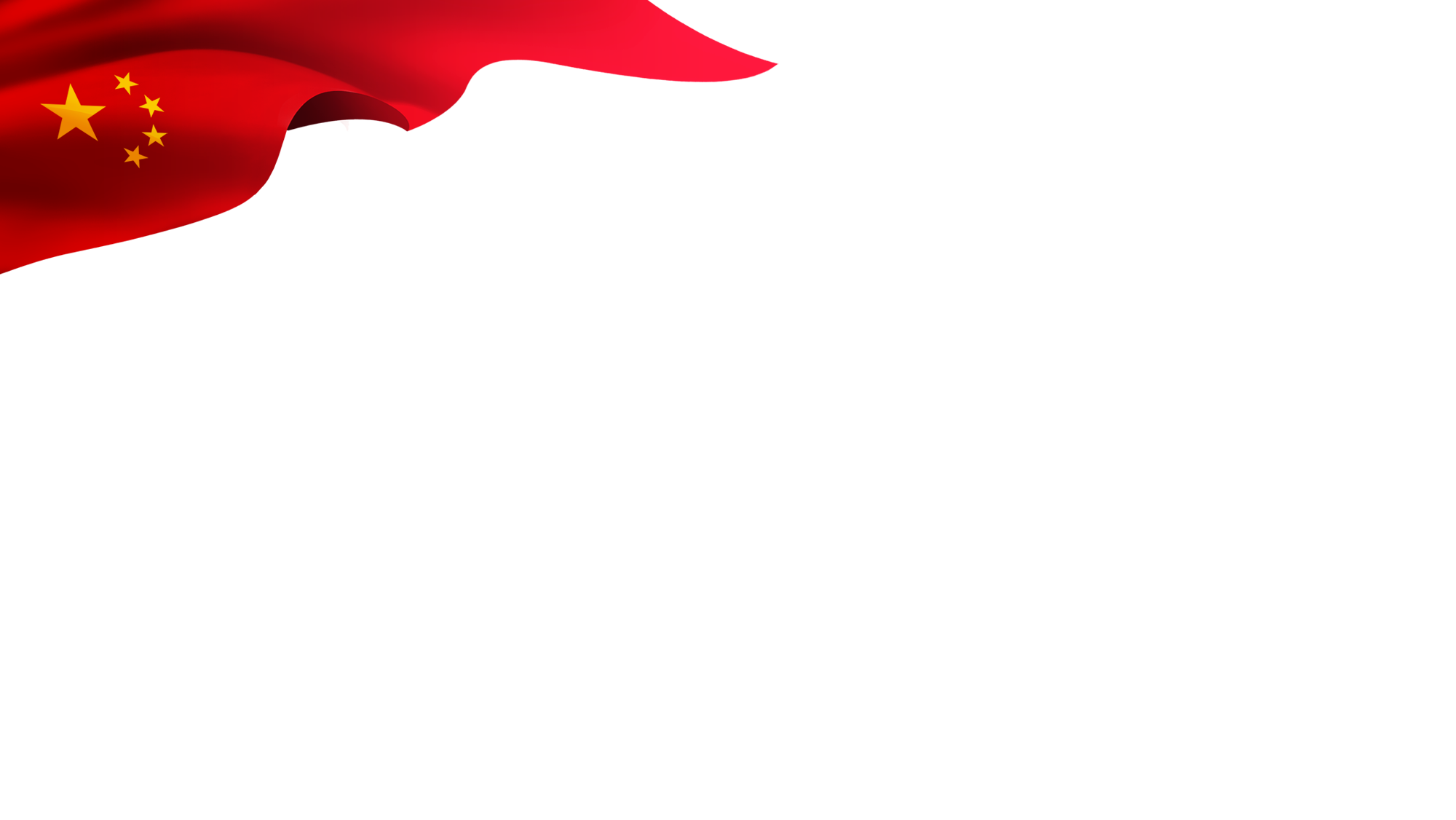 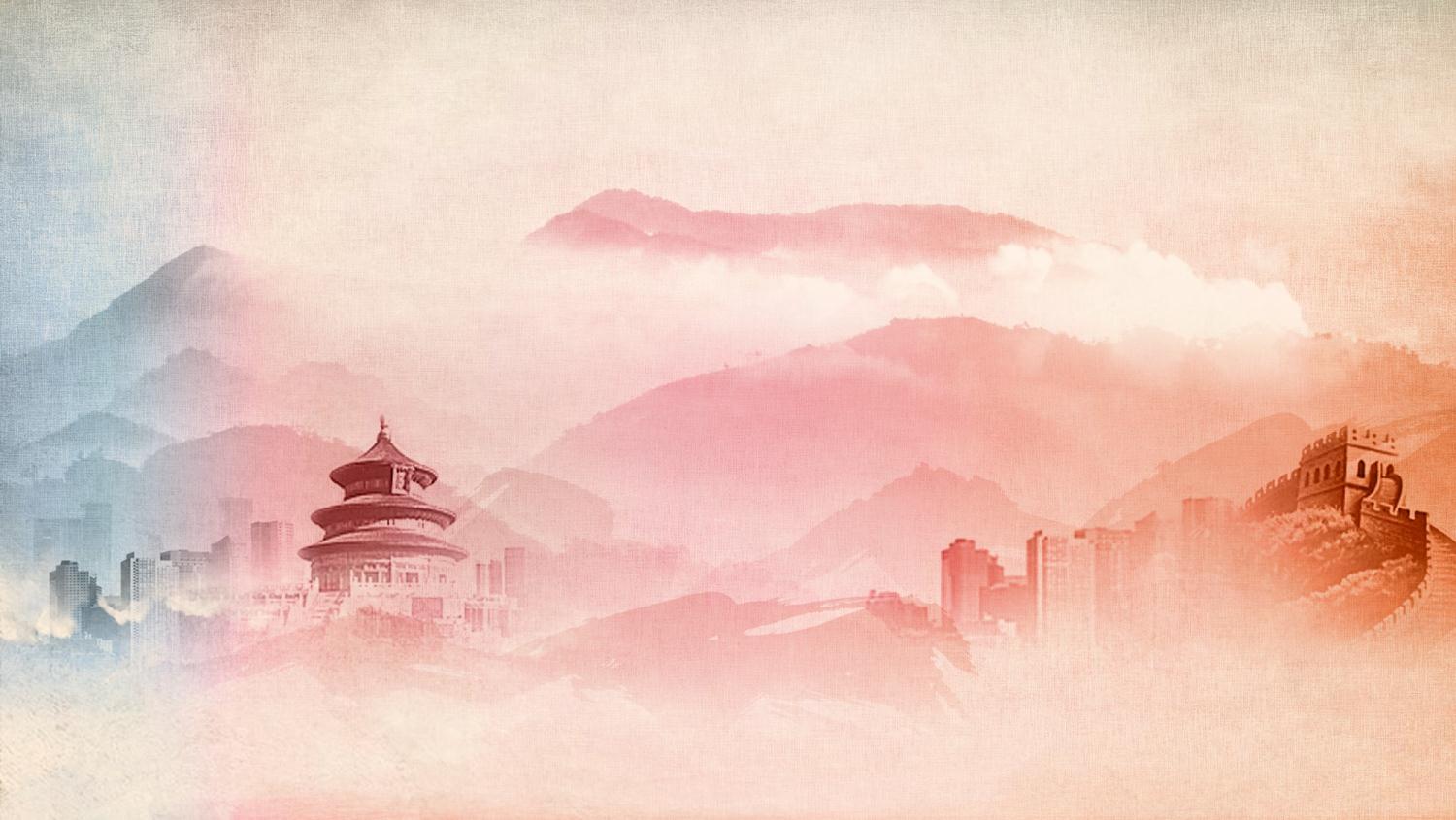 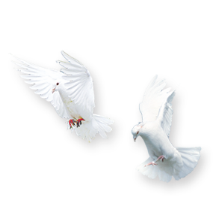 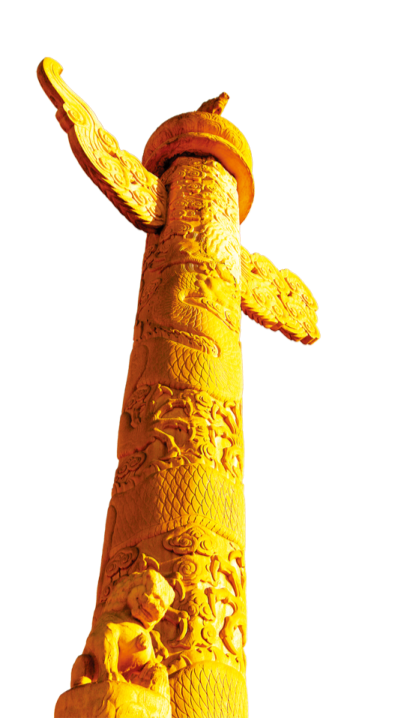 不忘初心，牢记使命
做遵纪守法的新时代白衣战士
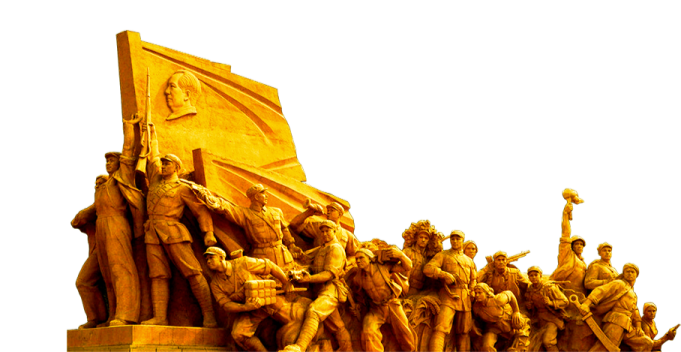 郑伏玲
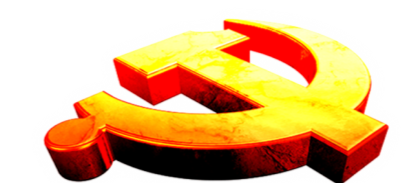 前  言
不忘初心，牢记使命。初心即为中国共产党建党之初为人民服务的初心，使命是带领中国人民实现富裕的伟大使命。
     不忘初心，方得始终。中国共产党人的初心和使命，就是为中国人民谋幸福，为中华民族谋复兴。这个初心和使命是激励中国共产党人不断前进的根本动力。
    习总书记在十九大报告中指出：要完善国民健康政策，为人民群众提供全方位全周期健康服务。深化医药卫生体制改革，全面建立中国特色基本医疗卫生制度、医疗保障制度和优质高效的医疗卫生服务体系，健全现代医院管理制度。加强基层医疗卫生服务体系和全科医生队伍建设。全面取消以药养医，健全药品供应保障制度。
党的十九大，为卫生健康事业的发展指明了方向，也赋予了新的使命和责任。“敬佑生命，救死扶伤，甘于奉献，大爱无疆”是医务人员的初心和使命，医务人员应该倍加弘扬担当精神、工匠精神、人文精神和集体主义精神，奋力推进健康中国建设，为实现中华民族伟大复兴中国梦，铸牢健康基石。
      身为一名合格优秀的医务人员，应当时刻铭记理想与责任，牢记“医者仁心，不忘初心”，牢记医务人员的使命就是救死扶伤，为病人服务。
前    言
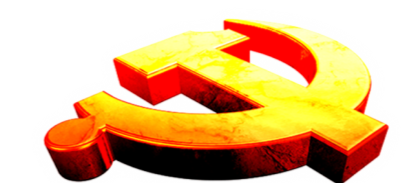 作为医疗卫生机构的每一个共产党员，医务工作人员，要认真学习宣传贯彻好党的十九大精神，使之落地生根，形成生动实践。      
    树牢“四个意识”，坚定“四个自信”，更加紧密团结在以习近平同志为核心的党中央周围，不忘初心、牢记使命，守望相助、团结奋斗，倡导健康文明生活方式，为人民群众的健康保驾护航，为“建设靓丽家园，共圆伟大中国梦”不断作出新贡献。
前    言
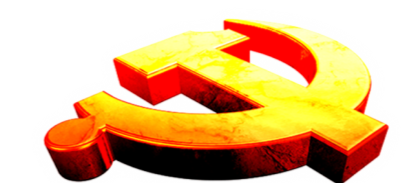 目录 CONTENTS
守法律
1
遵党纪
2
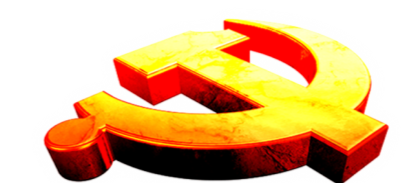 执条规
3
明院事
4
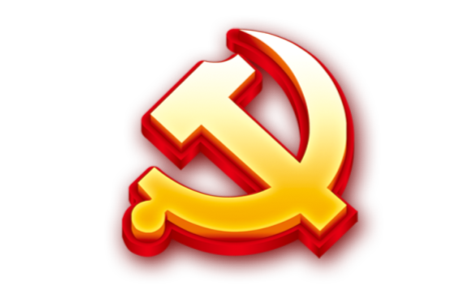 一、守法律
坚决维护中华人民共和国法律尊严
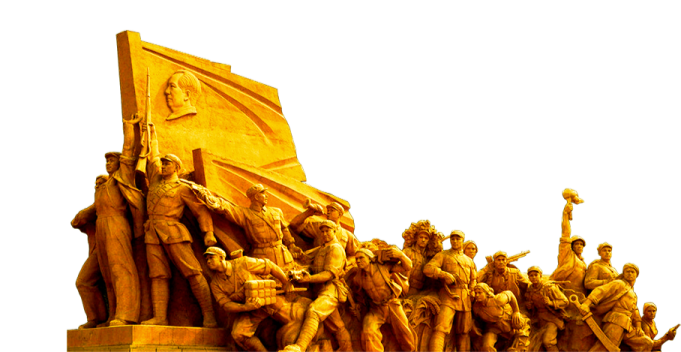 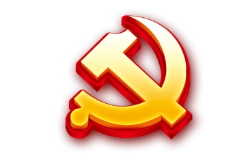 守法律
1.遵从宪法，推进依宪从业，依宪执业
十三届全国人大一次会议通过宪法修正案。宪法修正案的创新和亮点反映党的主张和人民意志。
     宪法修正案的创新和亮点：
    （1）在将习近平新时代中国特色社会主义思想写入宪法；
    （2）增写“中国共产党领导是中国特色社会主义最本质的特征”；
    （3）贯彻新发展理念写入宪法具有重大历史和现实意义；
    （4）在国家机构一章中专门增写监察委员会一节，规定监察委员会的性质、地位、组织、职权。
      宪法的权威在于实施，宪法的生命力在于实施。要实施好宪法，必须学习宪法知识，了解宪法内容，把握宪法原则、精神。
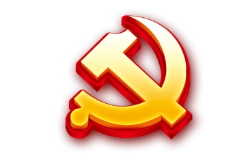 守法律
2.学习监察法，重点把握“全覆盖”
监察法将行使公权力的公职人员统一纳入监察范围（6类）：
  （1）中国共产党机关、人民代表大会及其常务委员会机关、人民政府、监察委员会、人民法院、人民检察院、中国人民政治协商会议各级委员会机关、民主党派机关和工商业联合会机关的公务员，以及参照《中华人民共和国公务员法》管理的人员；
  （2）法律、法规授权或者受国家机关依法委托管理公共事务的组织中从事公务的人员；
  （3）国有企业管理人员；
  （4）公办的教育、科研、文化、医疗卫生、体育等单位中从事管理的人员；
  （5）基层群众性自治组织中从事管理的人员；
  （6）其他依法履行公职的人员。
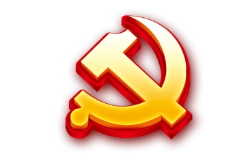 守法律
2.学习监察法，重点把握“全覆盖”
国家监察委员会就是反腐败工作机构，体制改革国家监委整合了监察部、国家预防腐败局、最高人民检察院反贪总局等部门的工作力量，与中央纪委合署办公，将有效解决监察范围过窄、反腐败力量分散、监察覆盖面过窄、纪法衔接不畅等问题。
    监察委员会是行使国家监察职能的专责机关，其职能是：依法对所有行使公权力的公职人员进行监察，调查职务违法和职务犯罪，开展廉政建设和反腐败工作，维护宪法和法律的尊严；依照法律规定主要职责是：履行监督、调查、处置职责。                           监察机关可以采取以下12项措施开展调查：谈话、讯问、询问、查询、冻结、调取、查封、扣押、搜查、勘验检查、鉴定、留置。
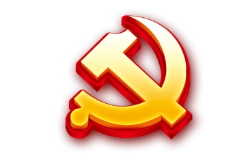 守法律
2.学习监察法，重点把握“全覆盖”
六类监察对象纳入12388举报受理范围： 
（1）对党组织、党员违反政治纪律、组织纪律、廉洁纪律、群众纪律、工作纪律、生活纪律等党的纪律行为的检举控告。 
（2）对监察对象（监察法规定的六类公职人员，下同）不依法履职，违反秉公用权、廉洁从政从业以及道德操守等规定，涉嫌贪污贿赂、滥用职权、玩忽职守、权力寻租、利益输送、徇私舞弊以及浪费国家资财等职务违法犯罪行为的检举控告。 
（3）党员对党纪处分或者纪律检查机关所作的其他处理不服，提出的申诉。 
（4）监察对象对监察机关涉及本人的处理决定不服，提出的申诉；被调查人及其近亲属对监察机关及其工作人员违反法律法规、侵害被调查人合法权益的行为，提出的申诉。 
（5） 对原行政监察机关作出的政纪处分和其他处理决定不服未超过申请期限，提出的申诉。 
（6） 对党风廉政建设和反腐败工作的批评建议。
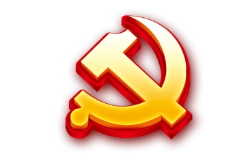 守法律
3. 领会《刑法》，避开陷井禁地
《刑法修正案（九）》中与医疗卫生行业涉及刑法规定的以下八种罪：
                  非国家工作受贿罪（刑法第一百六十三条）
                  对非国家工作人员行贿罪（刑法第一百六十四条）
                  受贿罪（刑法地三百八十五条）
                  单位受贿罪（刑法第三百八十七条）
                  行贿罪（刑法第三百八十九条）
                  对单位行贿罪（刑法第三百九十一条）
                  介绍贿赂罪（刑法第三百九十二条）
                  单位行贿罪（刑法第三百九十三条
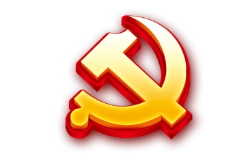 守法律
4.执行《执业医师法》，坚守白衣战士底限
《执业医师法》规定的三类法律责任：
                   （一）民事责任
                   （二）行政责任
                   （三）刑事责任
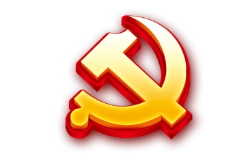 守法律
5.遵守《处方管理办法》，合理行使处方权
依据国家卫生部《处方管理办法》第四十六条意见，医师出现下列情形之一的，处方权由其所在医疗机构予以取消：
（一）被责令暂停执业；
（二）考核不合格离岗培训期间；
（三）被注销、吊销执业证书；
（四）不按照规定开具处方，造成严重后果的；
（五）不按照规定使用药品，造成严重后果的；
（六）因开具处方牟取私利。
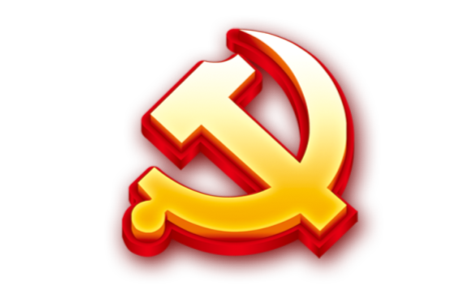 二、遵党纪
坚决贯彻党的路线方针和重大决策部署
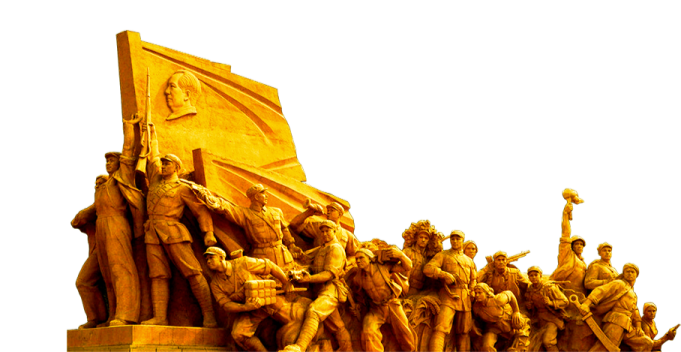 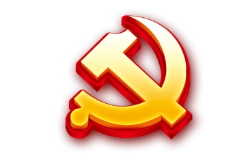 遵党纪
1. 自觉学习《中国共产党章程》，做忠诚的共产党人
2017年10月24日，举世瞩目的中共十九大胜利闭幕。大会通过了关于《中国共产党章程(修正案)》的决议，把习近平新时代中国特色社会主义思想写入党章，同马克思列宁主义、毛泽东思想、邓小平理论、“三个代表”重要思想、科学发展观一道确立为党的行动指南。这是中共党代会第17次修改党章。这将为建设新时代的中国共产党，为中国建设社会主义现代化强国发挥‘决定性’指导作用。是我们党理论自信的自然体现。充分展示了习近平新时代中国特色社会主义思想的历史地位和要发挥的重要作用，是中共指导思想一次重大的“与时俱进”，是党章修改历程中的“新里程碑”。作为新时代的党员干部，一定要认真学习《党章》，自觉践行党章，从思想、行动上与党中央保持一致，做一名新时代合格党员。
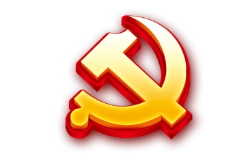 遵党纪
2. 深入学习“一准则两条例”，做政治上明白人
（1）严格执行《中国共产党廉洁自律准则》的八项规范
党员廉洁自律规范
第一条 坚持公私分明，先公后私，克己奉公。
第二条 坚持崇廉拒腐，清白做人，干净做事。
第三条 坚持尚俭戒奢，艰苦朴素，勤俭节约。
第四条 坚持吃苦在前，享受在后，甘于奉献。
党员领导干部廉洁自律规范
第五条 廉洁从政，自觉保持人民公仆本色。
第六条 廉洁用权，自觉维护人民根本利益。
第七条 廉洁修身，自觉提升思想道德境界。
第八条 廉洁齐家，自觉带头树立良好家风。
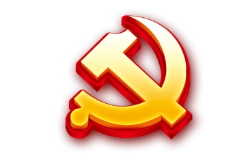 遵党纪
2. 深入学习“一准则两条例”，做政治上明白人
（2）认真领会《中国共产党纪律处分条例》主要精神
正确运用监督执纪“四个形态”：
让咬耳朵、扯袖子、红红脸、出出汗成常态。
党员的纪律处分有五类：
（一）警告；（二）严重警告；（三）撤销党内职务；
（四）留党察看；（五）开除党籍。
"六大纪律"：
（一）政治纪律；（二）组织纪律；（三）廉洁纪律；
（四）群众纪律；（五）工作纪律；（六）生活纪律。
党纪轻处分、组织调整成为大多数。
重处分、重大职务调整的是少数。
而严重违纪涉嫌违法立案审查的只能是少数。
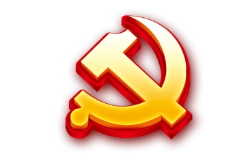 遵党纪
2. 深入学习“一准则两条例”，做政治上明白人
（3）切实把握《中国共产党问责条例》重点内容
对党的领导干部的问责方式包括：
（一）通报。
（二）诫勉。
（三）组织调整或者组织处理。
（四）纪律处分。
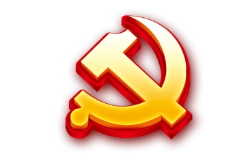 遵党纪
3. 准确落实中央八项规定精神
（1）大办婚丧喜庆事宜专项整治，严格做到“八不准”：
不准大办婚丧喜庆、生日祝寿、就学出国、就业入伍、乔迁履新等事宜，确需操办的必须严格控制在亲戚范围内；
不准利用婚丧喜庆事宜，收受亲戚以外人员的礼品礼盒；
不准利用职务便利和影响用公款、公物和本单位或者有业务往来单位的宾馆、饭店、招待所、食堂操办婚丧喜庆事宜；
不准动用本单位、下属以及有利害关系单位的公务用车参与操办婚丧喜庆事宜；
不准分批次、多地点或者采取“化整为零”的方式操办婚丧喜庆事宜；
不准担任亲戚之外的婚庆主婚、征婚、司仪；
不准参与亲戚之外的婚庆迎宾、敬酒等活动；
不准在操办婚丧喜庆事宜过程中聚众赌博、搞封建迷信活动或者有其他妨害社会管理秩序的行为。
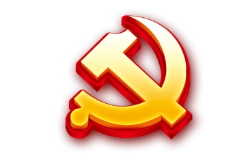 遵党纪
3. 准确落实中央八项规定精神
（2）“带彩”娱乐问题
党员干部工作时间“带彩”娱乐问题；
领导干部休息时间与管理或服务对象“带彩”娱乐问题；党员干部在公共场所“带彩”娱乐问题；
其他“带彩”娱乐问题。
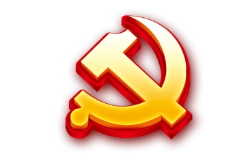 遵党纪
3. 准确落实中央八项规定精神
（3）生活奢靡、贪图享乐的问题
党章要求的“吃苦在前，享受在后”
《中国共产党廉洁自律准则》“尚俭戒奢”
讲排场、比阔气，动辄挥金如土，超出了当地正常生活消费水平
破坏良好形象，造成“不良影响”
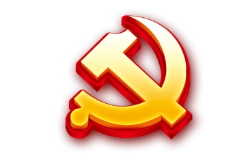 遵党纪
3. 准确落实中央八项规定精神
（4）礼尚往来问题
收受可能影响公正执行公务的礼品、礼金、消费卡等，要视情节轻重给予处分。
明显超出正常礼尚往来的礼品、礼金、消费卡等的，也要视情节轻重予以处分。
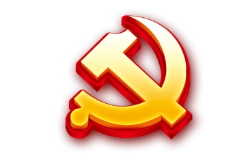 遵党纪
3. 准确落实中央八项规定精神
（5）会议活动经费问题
严禁提高会议用餐、住宿标准，严禁组织高消费娱乐、健身活动。
会议活动现场布置要简朴，工作会议一律不摆放花草，水果和烟，不制作喷绘背景板，不发资料包、笔、记录本、纪念品或土特产，不安排高档酒店、不组织专场文艺演出和旅游观光。
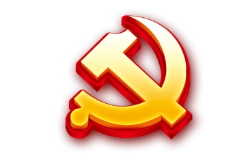 遵党纪
3. 准确落实中央八项规定精神
（6）公务接待问题
接待从简、适量，不上高档菜肴，不上高档酒。
严格控制陪餐人数。
公务接待报销的“四件套”：财务票据、派出单位公函、公务接待事前审批单和公务接待清单。
《中共湖北省委关于加强换届后领导班子和领导干部作风建设的意见》：工作日午餐一律不准饮酒。
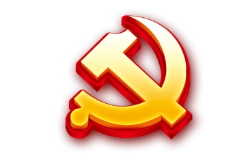 遵党纪
3. 准确落实中央八项规定精神
（7） “妄议”中央问题
“当面部署、背后乱说”
“会上不说、会后乱说”
“台上不说、台下乱说”
扰乱了人们的思想，破坏党的集中统一，妨碍中央方针政策的贯彻落实
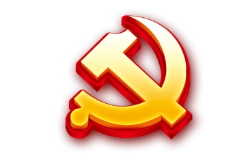 遵党纪
3. 准确落实中央八项规定精神
（8） 发放福利费问题
全年每人总额不得超过1000元，不能发放现金和购物卡；
会员过生日的当月，可以向会员送价值不超过300元的生日蛋糕等慰问品；
会员观看电影，全年每人总额不超过150元；
开展春游秋游等集体活动，应严格控制在单位所在城市，并做到当日往返。
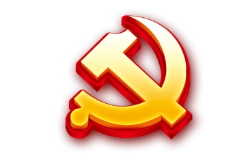 遵党纪
3. 准确落实中央八项规定精神
（9） 交通违法问题
一些交通违法行为是否给予撤销党内职务、留党察看或者开除党籍处分？
不论何种犯罪行为，只要是犯罪情节轻微人民检察院依法作出不起诉决定的，或者人民法院依法作出有罪判决并免于刑事处罚的，均应当给予撤销党内职务、留党察看或者开除党籍处分。
酒驾是酒精含量大于或者等于20mg/100ml，小于80mg/100ml的驾驶行为。
醉驾是酒精含量大于或者等于80mg/100ml的驾驶行为。
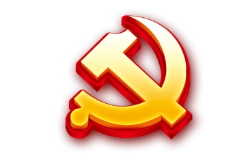 遵党纪
3. 准确落实中央八项规定精神
（10） 党员购买豪车、名表等问题
《中国共产党纪律处分条例》126条是关于党员在生活中陷入奢靡、贪图享乐、追求低级趣味，并造成不良影响的行为给予纪律处分的规定。
其中，“生活奢靡、贪图享乐”主要是指党员背离了党章要求的“吃苦在前，享受在后”的义务和《中国共产党廉洁自律准则》“尚俭戒奢”的要求，在日常生活中，讲排场，比阔气，动辄挥金如土，恰如群众批评的那种土豪气。他们的行为，明显超出了当地正常生活消费水平和群众对党员是社会主义新风尚和是社会主义荣辱观带头践行者的要求。
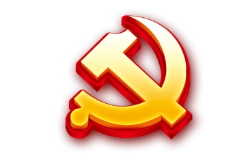 遵党纪
3. 准确落实中央八项规定精神
（11）工 会经费使用问题
《湖北省总工会关于贯彻落实全国总工会加强基层工会经费收支管理的实施意见》
开展各类问题活动，可以安排工作餐，每餐人均不超过40元；
开展职工教育，文体活动、技能竞赛以及评选表彰优秀工会干部和积极分子的奖励，应以精神鼓励为主，可适当给予少量的物质奖励，评出的获奖者不得超过参加人数的三分之一，每人奖品（或者奖金）不超过500元；
基层工会参加县级以上地方和产业工会、企业集团公司工会组织的体育比赛，确需为参赛者购买比赛所需运动用品的，每人不超过500元。
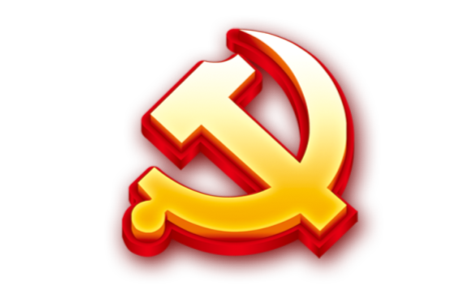 三、执条规
坚决落实各项规定
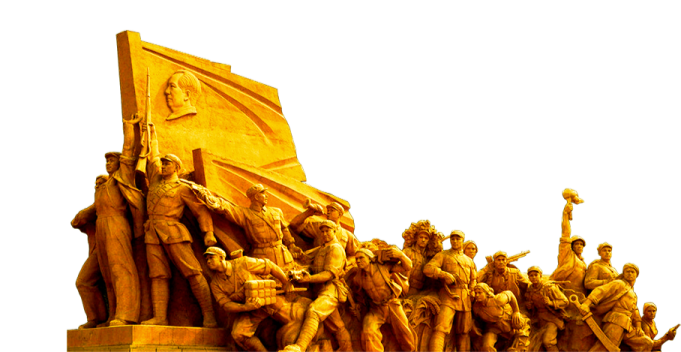 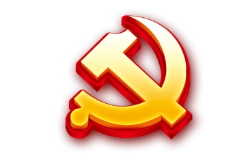 执条规
1. 不折不扣的执行《医疗卫生行风作风建设“九不准”》
不准将医疗卫生人员个人收入与药品和医学检查收入挂钩
不准开单提成
不准违规收费
不准违规接受社会捐赠资助
不准参与推销活动和违规发布医疗广告
不准为商业目的统方
不准违规私自采购使用医药产品
不准收受回扣
不准收受患者“红包”
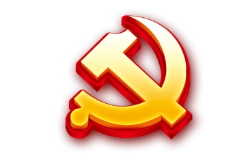 执条规
2.全力实施《关于进一步改革完善药品生产流通使用
政策的若干意见》
力推两票制、零差价，严管药品流通，破除“以药养医”。
重点监控抗生素、辅助性药品、营养性药品的使用，对不合理用药的处方医生进行公示，并建立约谈制度。
医药代表只能从事学术推广、技术咨询等活动，不得承担药品销售任务，其失信行为计入个人信用记录。
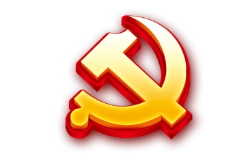 执条规
3. 全面熟悉《医疗机构从业人员违纪违规问题调查处理暂行办法》
第三十一条  对有违纪违规问题的从业人员，不需要给予党纪、政纪处分的，或已做出党纪、政纪处分，还需要同时做出组织处理的，应依照有挂规定给予以下处理：
批评教育、通报批评、取消评优评之资格或参加有关学术委员会资格；
扣发绩效工资、停薪；
停职、缓聘、解职待聘、解除聘用合同；
调离工作岗位、调整职务、责令辞职、免职；
警告、暂停执业活动，吊销执业证书。
以上处理办法可以单独使用，也可以合并使用。
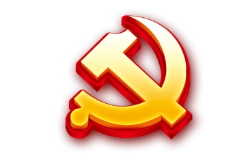 执条规
4. 持之一恒的保证《事业单位人事管理条例》落实
事业单位工作人员连续旷工超过15个工作日，或者1年内累计旷工超过30个工作日的，事业单位可以解除聘用合同。
工作人员有下列行为之一的，给予警告、记过、降低岗位等级或者撤职、开除等处分：
损害国家声誉和利益的；
失职渎职的；
利用工作之便谋取不正当利益的；
挥霍、浪费国家资财的；
严重违反职业道德、社会公德的；
其他严重违反纪律的。
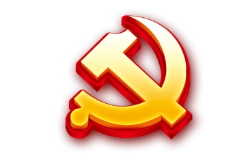 执条规
5. 《事业单位工作人员处分暂行条例》
处分的种类为：（一）警告；（二）记过；（三）降低岗位等级或者撤职；
（四）开除。
 受警告、记过处分的，在受处分期间，不得聘用到高于现聘用岗位等级的岗位，其中在受到警告处分决定的当年，年度考核不能确定为优秀等次，在受到记过处分决定的当年，年度考核不得确定为合格及以上等次。
受降低岗位等级处分的，自处分决定生效之日起降低一个以上的岗位等级聘用，按照事业单位收入分配有关规定确定其工资待遇；在受处分期间，不得聘用到高于受处分后所聘岗位等级的岗位，年度考核不得确定为基本合格及以上等次。
被依法判处刑罚的，给予降低岗位等级或者撤职以上处分，其中，被依法判处有期徒刑以上的，给予开除处分。
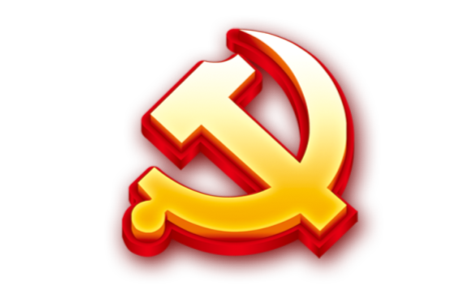 四、明院事
构建医院良性发展的长效机制
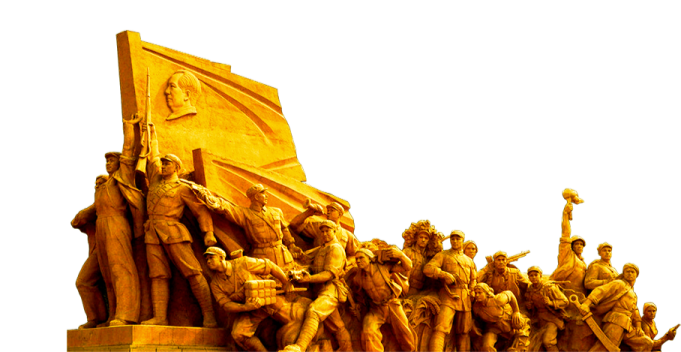 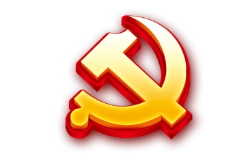 明院事
1. 个人重大事项（廉政档案）报告制度
报告人应该报告的重大事项：
本人、配偶、共同生活的子女营建、买卖、出租私房的情况；
本人参加操办的本人及近亲属婚丧事宜的办理情况；
本人因私出国或在国外活动情况及子女出国定居的情况；
配偶、子女受执法执纪机关查处或涉嫌犯罪的情况；
配偶、子女经营个体工商业或租赁、承包国有、集体工商企业情况。
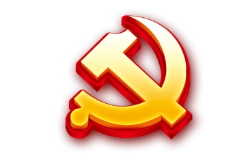 明院事
2. 《医院防统方管理办法》
严禁以下行为：
利用工作之便，为医药营销人员进行“统方”，提供用药量、耗材使用量等相关的信息。
利用工作之便或个人关系，为医药营销人员与本院有关人员或部门牵线搭桥，提供“统方”便利；
担任企业的医药代表，或充当医药营销人员在本院的代理人，进行私下“统方”活动。
未经医院批准或授权的其他“统方”行为。
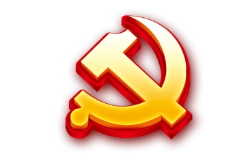 明院事
3. 《医院关于加强医德医风、职业道德和行业作风建设
的管理办法》
9条处理方式：
赔偿患者和单位的等额经济损失。
给予1—3倍的经济处罚。
扣除个人1—3个月劳酬。
个人要作出深刻的书面检查。
本人工资降级一档，职称降级一年。
有处方权的医务人员，取消半年处方权。
中层干部违纪的，免去其行政职务。
情节特别严重的，分别给予转岗、待岗直至除名处理。
违法者交司法机关处理。
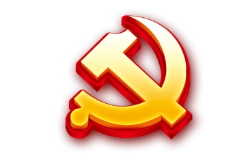 明院事
4. 《襄阳市中心医院治庸问责暂行办法》
7条问责方式
（一）诫勉谈话；
（二）通报批评；
（三）扣发1-2个月管理津贴或1-2个月劳酬；
（四）停职检查；
（五）责令辞职；
（六）免职；
（七）辞退或解聘。